Morfologie ruštiny
Markus Giger
Některé problémy interpretace morfologických tvarů adjektiv, zájmen a číslovek
Tvary Nsg m. typu новый, хороший, далёкий – молодой, большой, сухой: Ďurovič i RG (1979) mají pro celý základní (tvrdý i měkký) typ fonologickou (v RG „morfonologickou“) koncovku /oj/; RG (1980) má oproti tomu /-ij/ a /oj/ (§1310)
Фонемный состав флексий прилагательных адъективного скл. следующий:
 
Единственное число
Мужской род	Средний род	Женский род
И. ­|иj|/­|оj|       ­|ojα1|                ­|ajα1|
Р. ­|ово|                                      ­|oj|
Множественное число
И.                    ­|иjα1|
Р.                    ­|их|
Д.                    ­|им|
Řešení moskevské RG (1980) se jeví oproti „československým“ řešením přiměřenější, protože odpovídá současné výslovnosti. Řešení Ďuroviče a pražské RG (1979) má spíše diachronní charakter
Zároveň vidíme z tabulky, že RG (1980) tam, kde se v dvouslabičných koncovkách druhý vokál nedostává pod přízvuk, počítá se svými slabými fonémy: NSg f. ­|ajα1|, NSg n. ­|ojα1|, NPl ­|иjα1|
To odpovídá Ďurovičovým neutralizačním pozicím: -aja1, -oja1, -iji1
RG (1979, §681) má oproti tomu <=aja>, <=ojo>, <=iji>(!), čili určuje na své morfonologické rovině jednoznačně
V Gsg m./n. určují jak RG (1979), tak RG (1980) druhý vokál jako /o/ (<o>), patrně podle koncovek typu тогó, всегó, kde je pod přízvukem. Jedině Ďurovič počítá s možností /ova1/, pokud zůstáváme striktně v rámci adjektivního paradigmatu a nebereme ohled na zájmena
V pl mají všechny mluvnice koncovky, které obsahují vokál /i/, tedy /ix/, /im/, /im,i/ či podobné
V druhém typu skloňování (волчий, мамин) je rozdíl jedině v tom, že Ďurovič tvary typu третьего, третьему zapisuje jako /i3vo/, /i3mu/, protože první slabika není nikdy pod přízvukem (srov. чьего, чьему). RG (1979) má oproti tomu <ovo>, <omu> jako v typu новый, RG (1980) má ­|ово|, ­|ому|, čili zatímco pro tvary новая, новое, новые bere ohled na to, že poslední vokál není nikdy pod přízvukem, pro tvary третьего, третьему počítá se „silným fonémem“ v první slabice koncovky, asi kvůli дорогóго, дорогóму (připomeňme, že ani typ синий nemá danou slabiku nikdy pod přízvukem)
Ve skloňování zájmen typu тот, весь počítají všechny uvedené mluvnice v plurálu s koncovkami /e/, /ex/, /em/, /em,i3/ (/em,i/ v RG 1979 a RG 1980)
Stejně všechny analyzují u číslovek двух, двум, двумя; трёх, трём, тремя; четырёх, четырём, четырьмя G/L a D s koncovkami /ux/, /um/, /ox/, /om/
Problém (a rozdíl) vzniká v instrumentálu, protože zde mají číslovky два a три vokál, kde ho číslovka четыре nemá!
Ďurovič uvádí koncovku jako /um,a/, /i3m,a/ a /m,a/. Analogicky to má RG (1980): ­|ум’а|, ­|αм’а|, ­|м’а|. Kromě standardního rozdílu ohledně zápisu neutrali-zační pozice, resp. slabého fonému v tvaru тремя je všechno totožné
RG (1979, §693, 695) má pouze <m,a>. To by ovšem znamenalo, že vokál /u/, resp. /o/ ve skloňování číslovek два a три patří v G/L a v D ke koncovce (to RG 1979 explicitně říká!), zatímco v I ke koncovce nepatří, což se nezdá příliš přesvědčivé
Na druhé straně při řešení Ďuroviče, resp. RG (1980) vystupují v I tří základních číslovek tři různé koncovky
Lze tedy opět položit otázku, zda zde by nebylo vhodnější segmentovat /x/, /m/, /m,a/. Tím by vznikly kmenové alternace v rámci skloňování těchto tří číslovek /dv/ /dvu/, /tr,/ /tr,o/, /či3tir,/ /či3tir,o/, ale koncovky by se zjednodušily a zároveň by pomohly interpretaci zájmena он:
K němu píše Ďurovič (s. 183): „Konečne synchronicky sa nijak nedá riešiť, či v tvaroch (od zámena /on,i/) /ix/, /im/, /im,i3/ je kmeň i- a koncovky -x, -m, -mi3, pre čo u iných slov niet opory, alebo či tu niet kmeňa a sú iba koncovky -ix, -im, im,i3, čo v systéme ruskej flexie nemá obdoby.“
Kdybychom přece aplikovali první řešení, měli bychom v G/L a D stejné koncovky jako u číslovek два, три, четыре; instrumentálová koncovka by aspoň byla analogická (a navíc vystupuje v substantivních tvarech jako людьми)
Ďurovič a RG (1979) oproti tomu dané tvary fakticky neanalyzují, srov. Ďurovič (c. m.):
„Najprijateľnejšie vyzerá riešenie, že sa tu istý tvar istého slova vyjadruje morfematicky nečleniteľným fonematickým radom.“
Tak postupuje i RG (1979, §709), která dané tvary uvádí bez morfonologické analýzy
RG (1980, §1282) oproti tomu počítá se standardními koncovkami:
«Фонемный состав флексий местоимения он (она, оно, они) следующий: ед. ч.: им. п. Ø, ­|о|, ­|а|; род. п. ­|ово|, ­|ejo|; дат. п. ­|ому|, ­|ej|; вин. п. ­|ово|, ­|ejo| (­|ej|); тв. п. ­|им|, ­|ej| (­|ejy|), предл. п. ­|ом|, ­|ej|; мн.ч.: им. п. ­|и|, род. п. |их|, дат. п. ­|им|, вин. п. ­|их|, тв. п. ­|им’и|, предл. п. ­|их|.»
Tato mluvnice ovšem, jak jsme viděli dříve, počítá v těchto tvarech s přítomností fonologického /j/, které se foneticky nerealizuje:
«§ 1282. Местоимение третьего лица он (он, она, оно — в ед. ч. и они — во мн. ч.) изменяется по смешанному склонению, объединяющему в себе падежные флексии существительных и прила-гательных. Основы форм ед. и мн. ч. место-имения он (за исключ. форм с предлогами, см. ниже) выступают в двух вариантах: в ед. ч. |он|­ — в им. п. и |j|­ — во всех остальных падежных формах;
во мн. ч. |он’|­ — в им. п. и |j|­ — во всех остальных падежных формах.
Примечание. Фонема |j| основы в формах с гласной |и| в начале флексии (формы тв. п. ед. ч. муж. и сред. р. и род., вин., дат. и тв. п. мн. ч.) фонетически не реализуется.»
Tak by bylo ve všech nepřímých pádech zájmena он jednotný kořen/kmen /j/ (jak je tomu v češtině), takové řešení je však pro ruštinu poněkud historizující a má dopady na celý fonologický systém (je ve slově Игорь na začátku /i/ ili /ji/? Je opozice neutralizována??) 
RG (1980, §1281) navrhuje jednoznačné řešení i pro osobní zájmena:
Фонемный состав флексий личных местоимений я, ты и мы, вы следующий (запись морфофонема-тическая). У местоим. я, ты: им. п. Ø, род. п. ­|а|, дат. п. ­|е|, вин. п. ­|а|, тв. п. ­|оj| (­|оjy|), предл. п. ­|е|. У местоим. мы, вы: им. п. ­|и|, род. п. ­|aс2|, дат. п. ­|ам|, вин. п. ­|ac2|, тв. п. ­|ам’и|, предл. п. ­|ac2|.
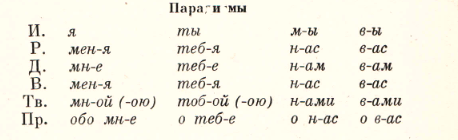